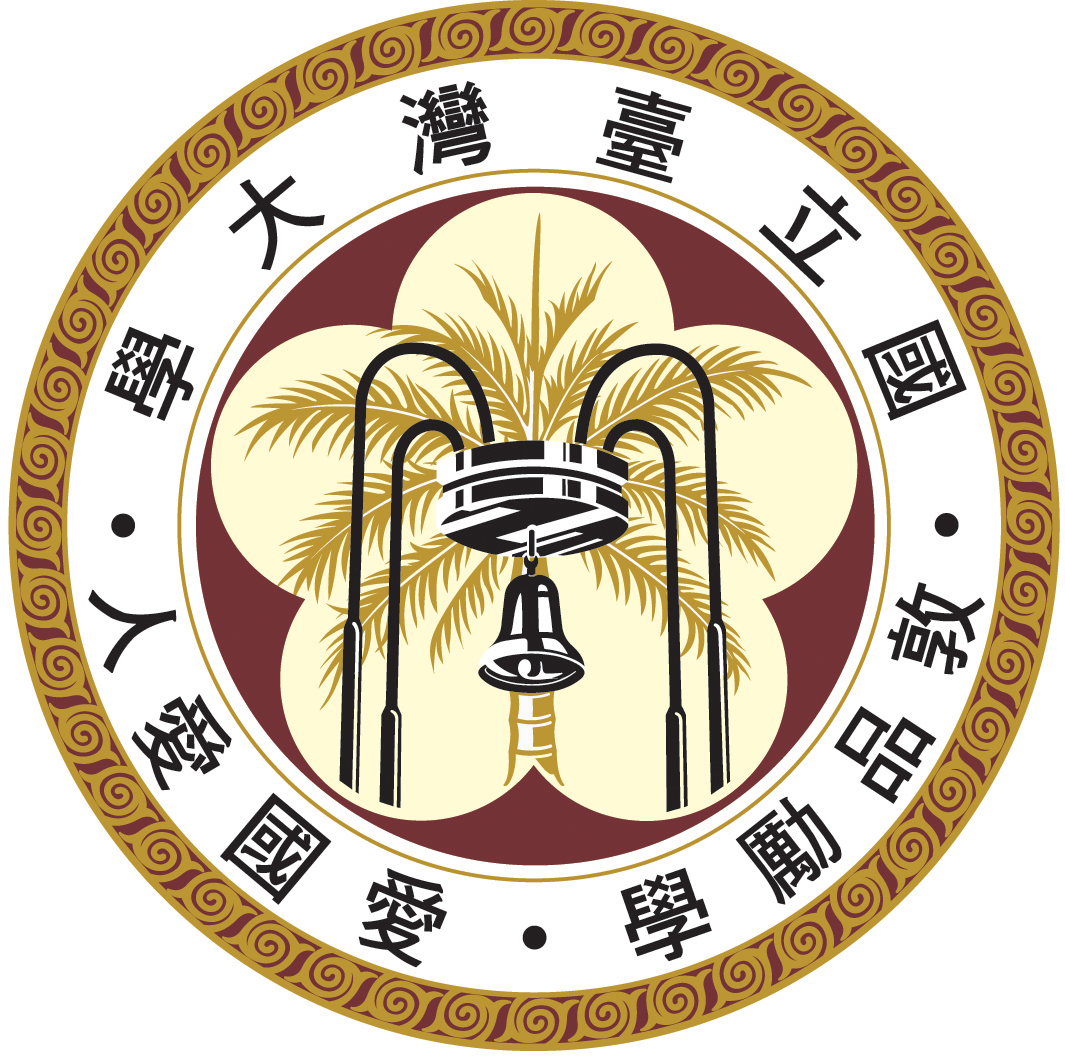 CSCI 2016
Las Vegas
Dec. 15
16:20
A Parallel Bi-perceptron Approach andits Application to Data Classification
Daw-Ran Liou  Yang-En Chen Cheng-Yuan Liou

Dept of Computer Sci and Information EngNational Taiwan University
INTRODUCTION
The kernel function in support vector machine (1995) is arbitrary, it carries no physical meaning in practical  applications. 

No effective BP training algorithm (1986) that gives 100% correction on training dataset
    (such as, radial basis functions NN and Gaussian mixture model).
Bi-Perceptron
Works in real physical space.

All network parameters can be obtained in a constructive way without training.

Divide and-conquer way with 100% correction on training dataset.

Satisfies the faithful condition in ‘Theorem for convergence’ in tiling algorithm (1989) effectively.
two input patterns having different output should have different internal representations.
Bi-Perceptron
Fixed feed-forward network.

Three hidden layers, OR, ANDs, perceptrons.

Each AND neuron receives from its 2 perceptrons.

One AND and its 2 perceptrons form a strip.
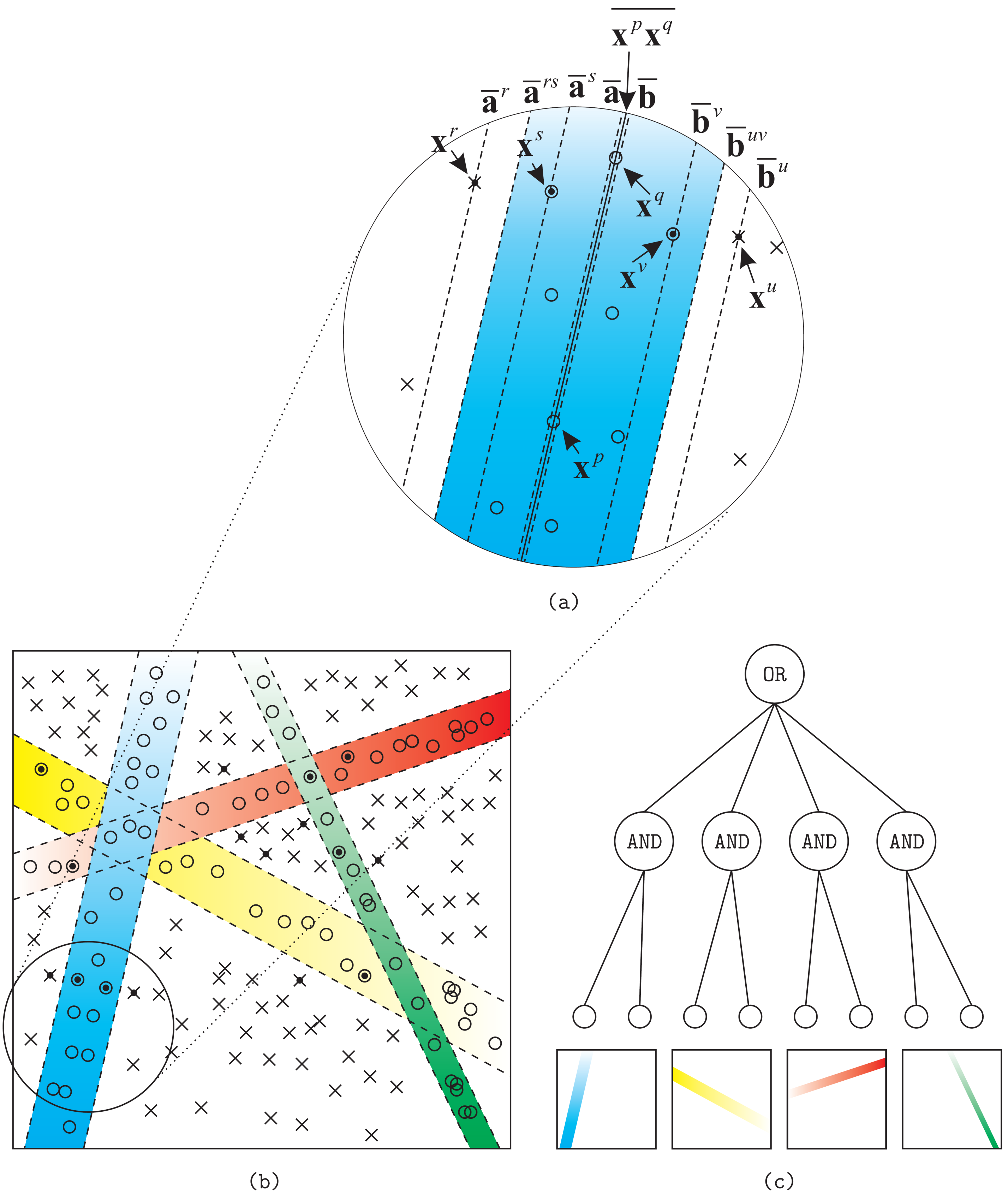 2D
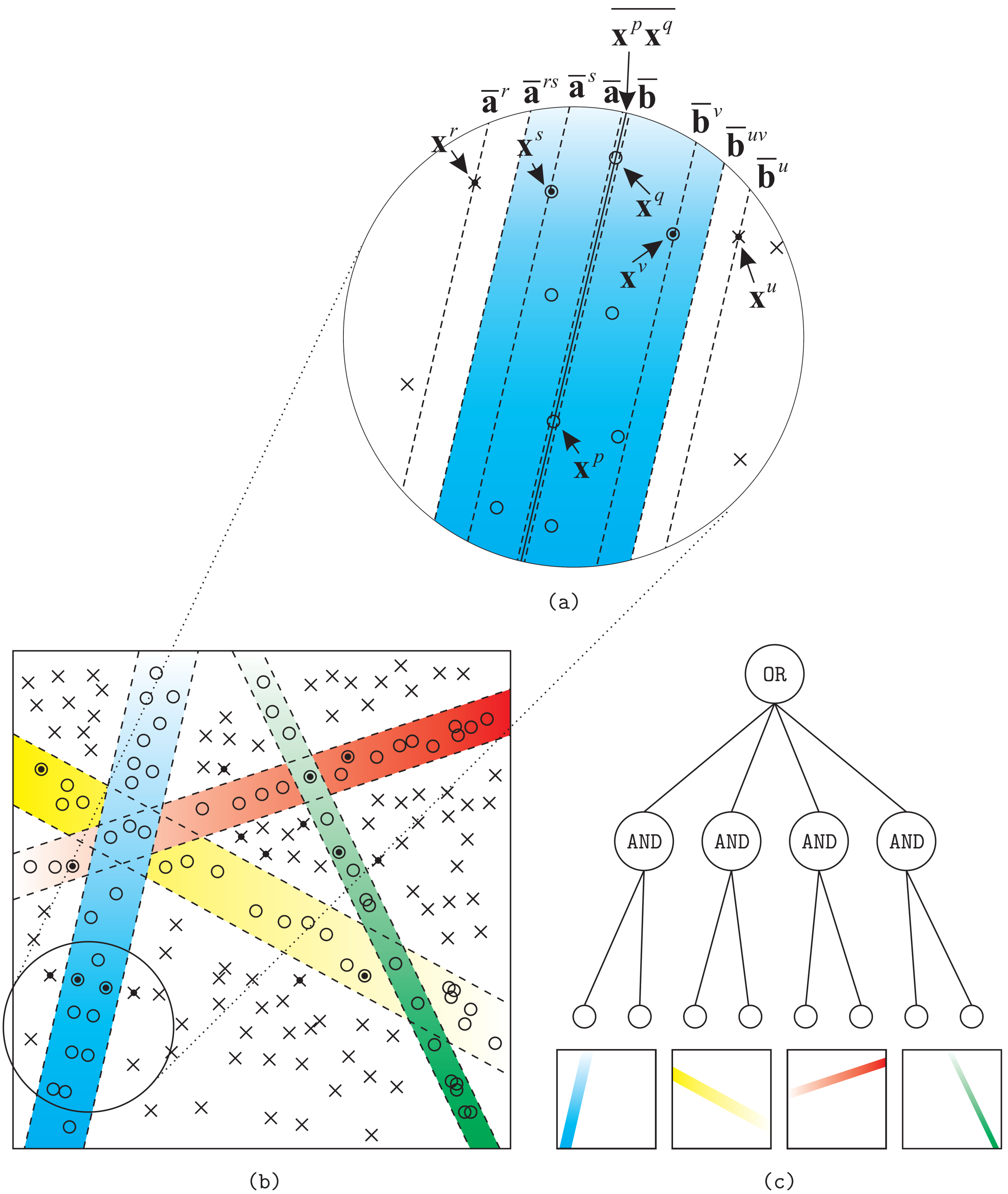 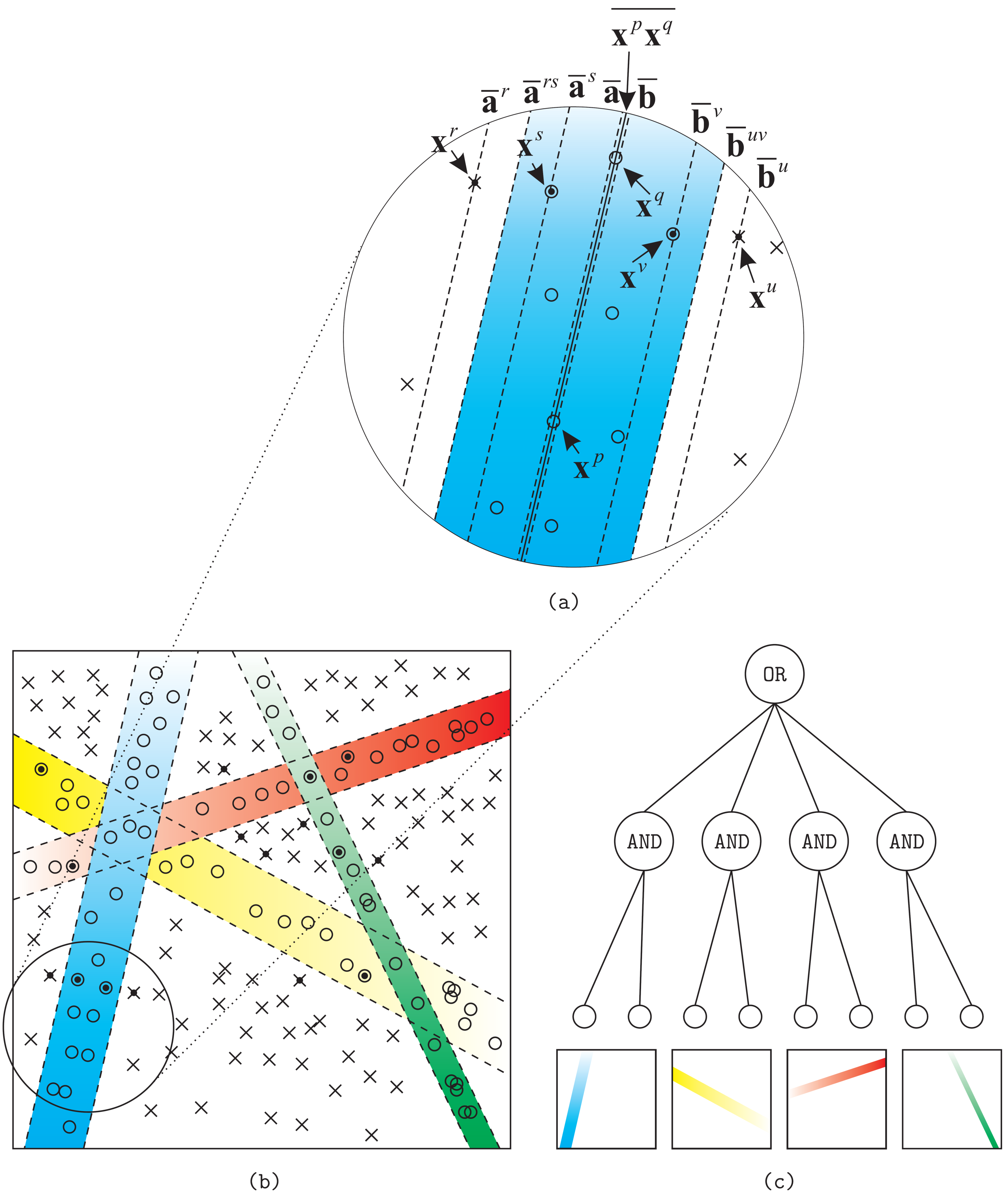 Building a strip
Pick one class as “Target”.

For input with n attributes, randomly pick n data points from the “Target” class.

Form a n-dimensional hyper-plane.
Building a strip
“Expand” the hyperplane into two parallel perceptrons.

Stop the expanding before they touch an “non-Target” class point.

       Note that  strips resemble radial basis fctns and elongated distributions.
Bi-perceptron network
Randomly generate many strips, e.g. 1000.

Keep the most significant ones,significant: e.g. with large strip width.

Remove the data points in the kept strips from the rest strips.

Strips resemble radial basis fctns and elongated distributions.
Bi-perceptron network
Convert each edge of each kept strip into a perceptron.

Feed every two perceptrons of each strip into an “AND” neuron.

Connect all “AND” neurons to an “OR” neuron.
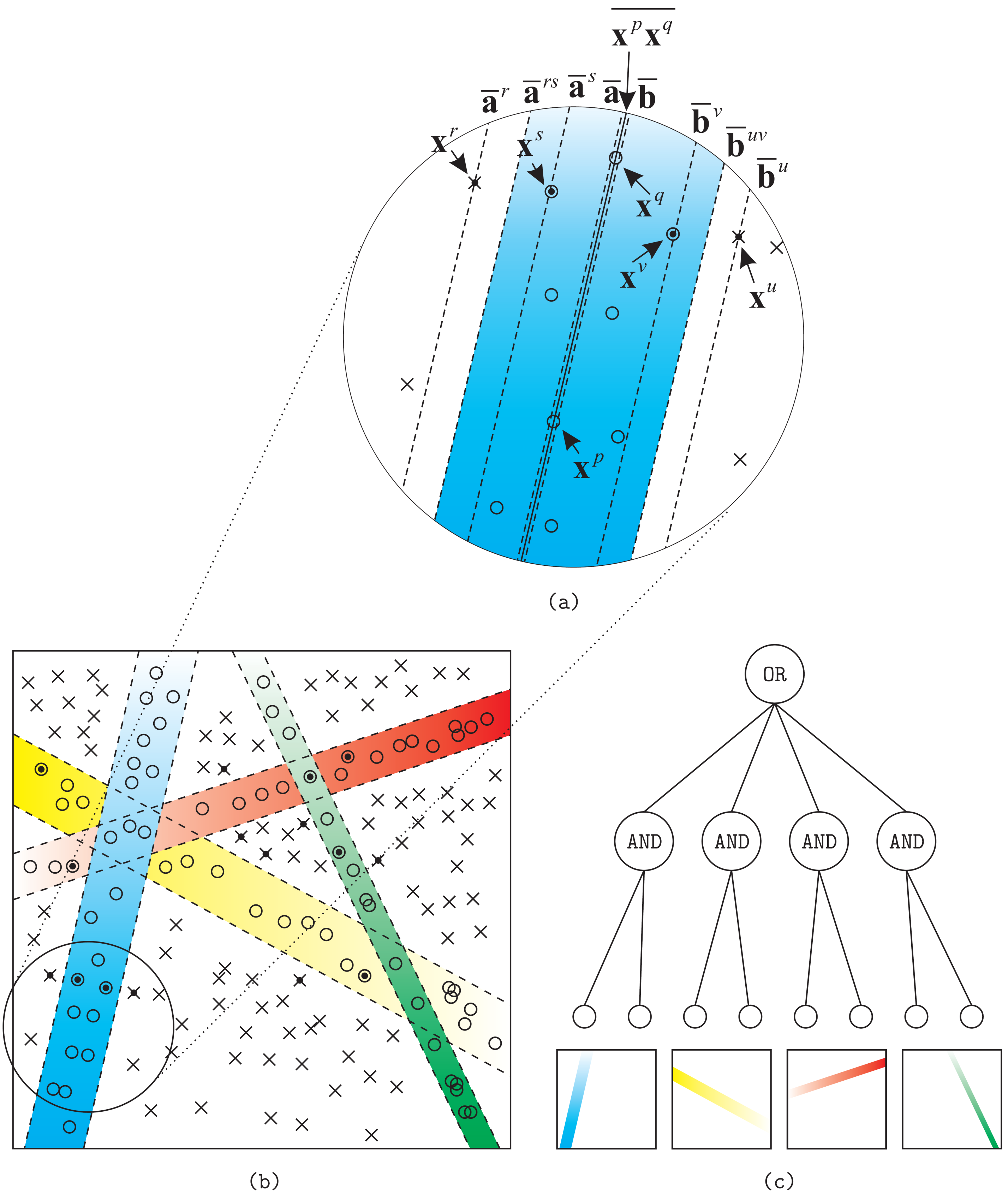 Six Datasets for Performance Testing
“Cross” and “Circle” were manually generated in a 2D space.

“Sonar”, “Wine”, “Ionosphere”, and “Promoters” are real datasets from websites [see references].
Results
Table I : number of patterns in each class.

Table II : average testing accuracies of 50 networks, cross validations (1/5 vs. 4/5).

Table III : testing accuracies of various methods .
Table I.  Number of patterns in six testing datasets
Table II.  Average testing accuracies of bi-perception for different classes
Table III. Testing accuracies of different methods
a.  Kernel scale = 5.7
b.  Kernel scale = 7.5
Comparisons with k-NN and SOM perceptron
Table IV.  Parameters in k-NN, SOM perceptron, and Bi-perceptron
Comparisons
SVM
C: cost for the error tolerance
γ: gamma in the Gaussian kernel.

The above are optimized using an inner 5-fold (nonoverlap) cross-validation procedure.

MLP: two hidden layers.
Table V. Parameters in SVM and MLP
Table VI : training accuracies 
Table VII : testing accuracies 
The results are the average of the 5-fold cross-validation (nonoverlap). 
The bi-perceptron
training accuracy : 100%
testing accuracies : comparable
Table VI. Training accuracieson real datasets
Table VII. Testing accuracies on real datasets
Examples of constructed Bi-perceptron
Fig. 2 and Fig. 3 
 (a): networks constructed for datasets.
 (b): all strips in the networks. 
The locations and directions of the 3 kept strips in an iteration are very similar. 
This suggests that there is no need to keep more than 3 strips in each iteration.
    One should keep only one of those heavily overlapped  strips and delete the rest.
For “Cross” dataset
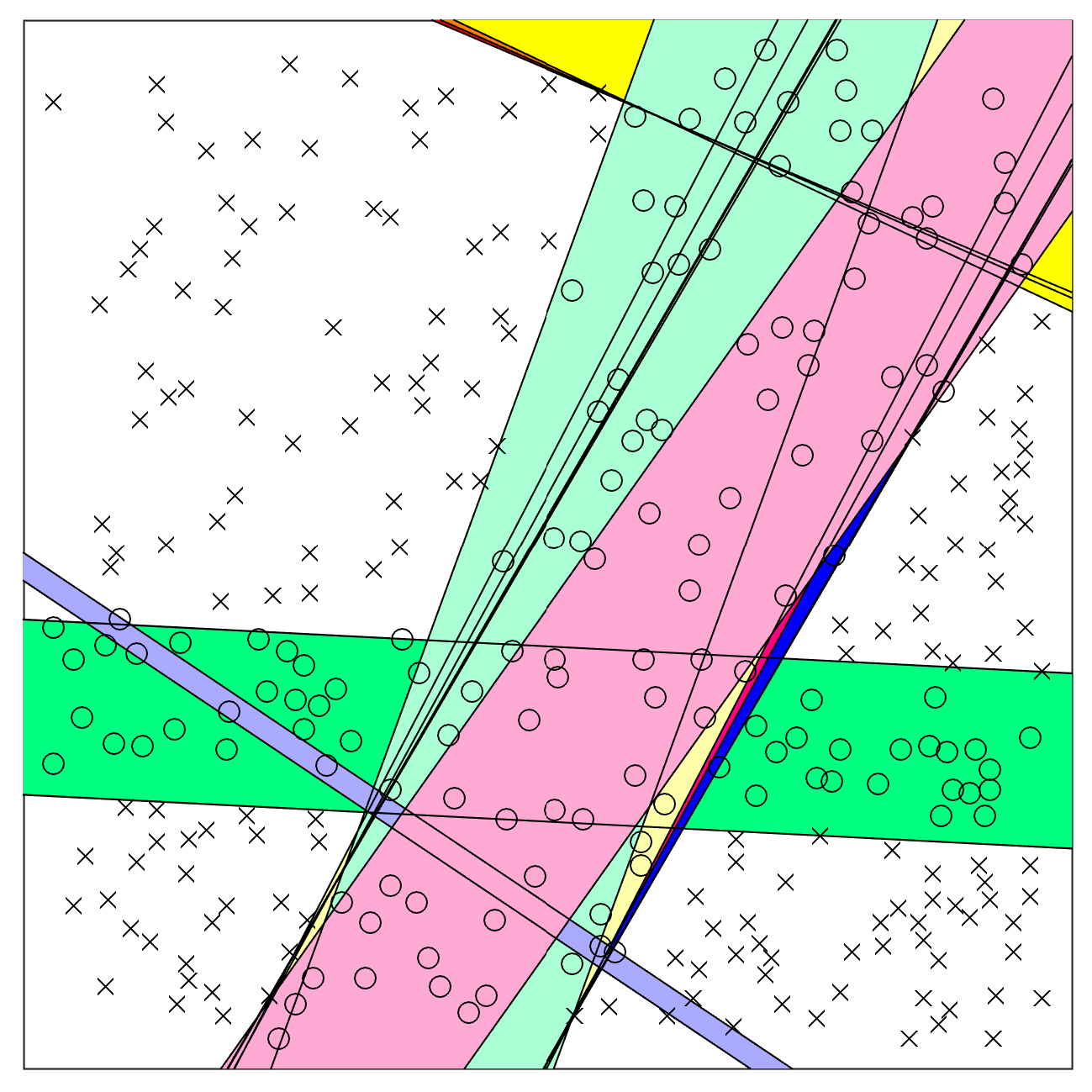 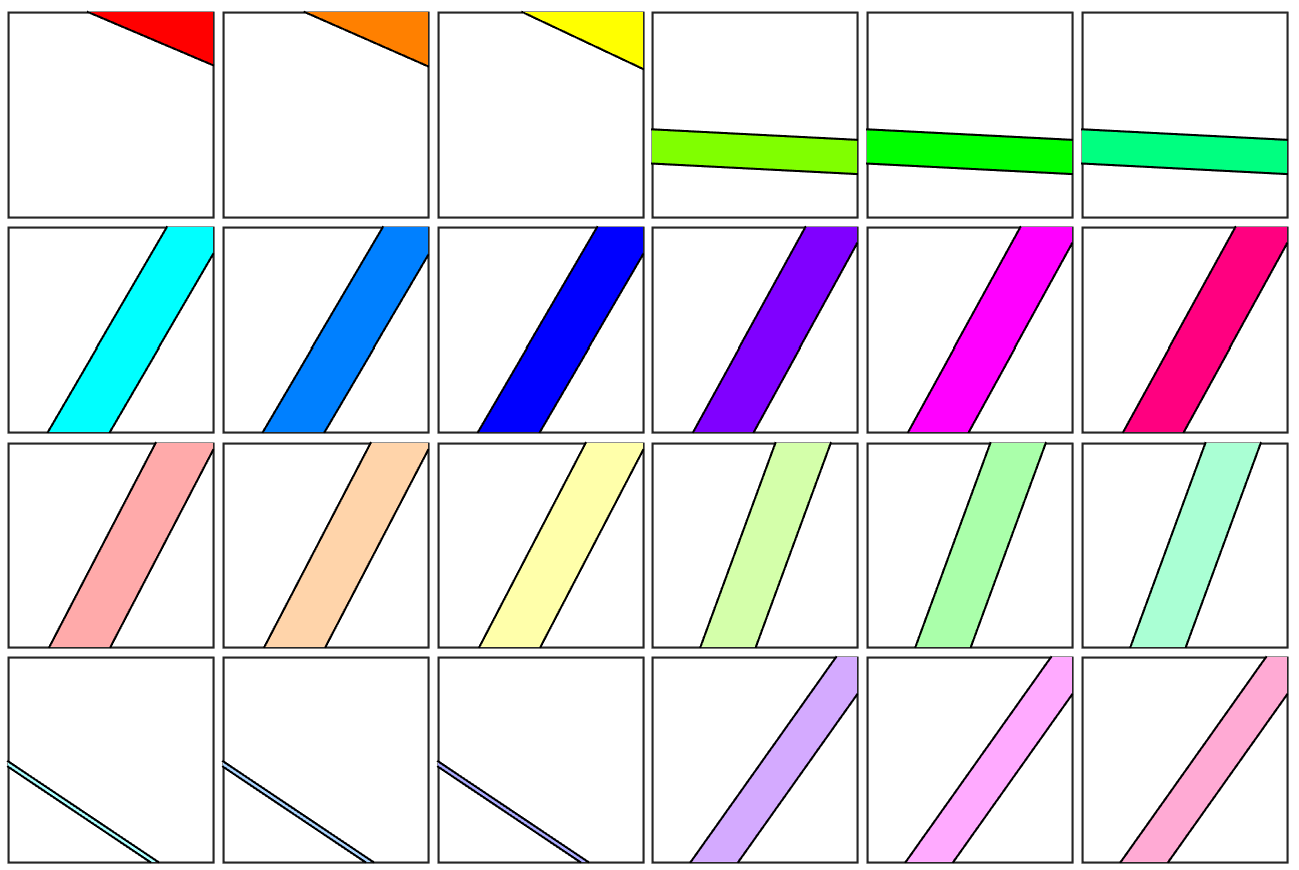 For “Circle” dataset
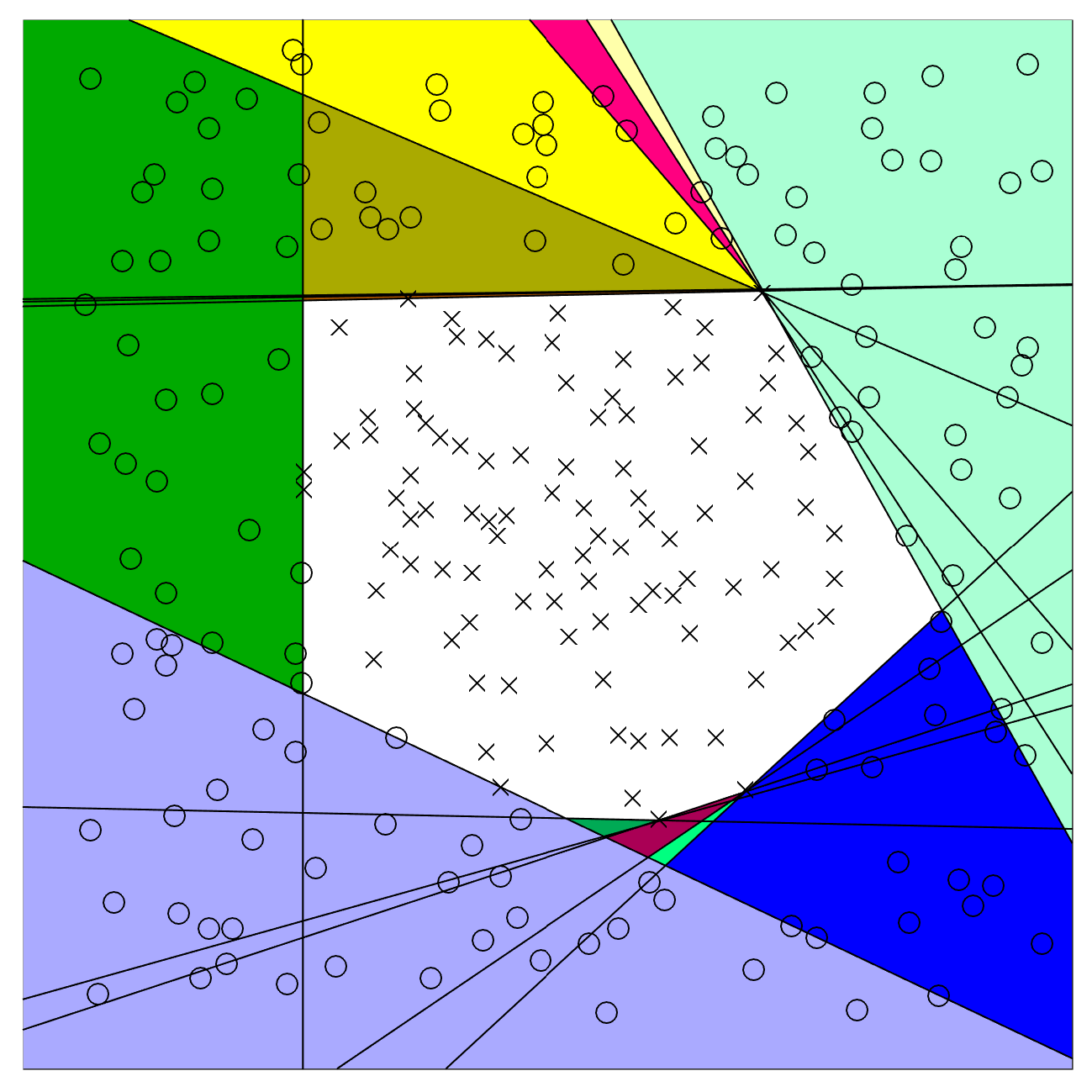 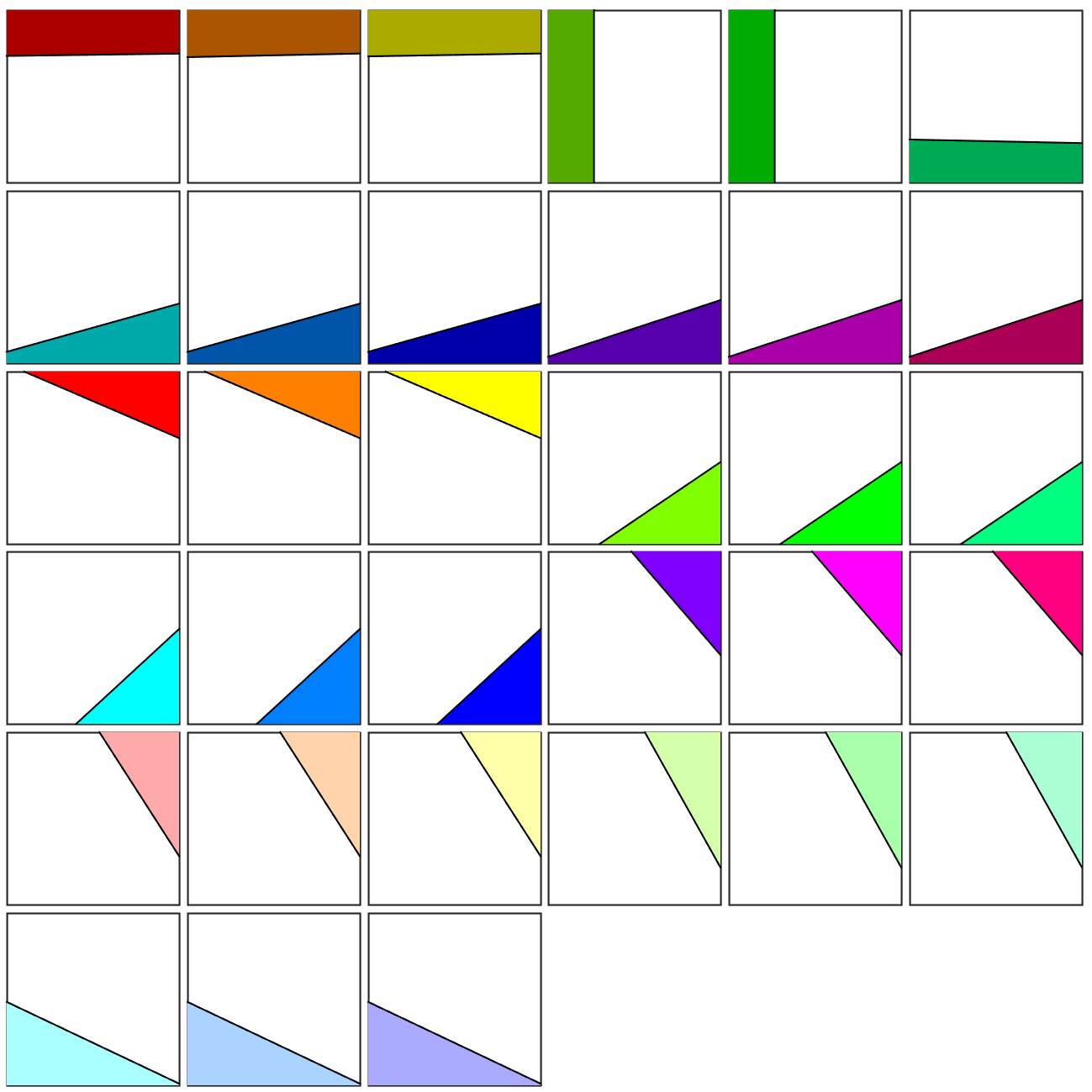 Summary and Suggestions
Works in real physical space.

Effective constructive way without training.

Divide and-conquer way with 100% correction on training dataset.

Satisfies the faithful condition in ‘Theorem for convergence’ in tiling algorithm (1989) effectively.
two input patterns having different output should have different internal representations.
Finite polygonal approach
When the class patterns scattered over isolated regions,  it’s hard to do prediction using infinitive strips.

Instead of infinitive strips, finite polygonal regions for isolated clusters will give much better performance on testing datasets.
Polygonal regions
The construction of finite polygonal regions is similar to that of strips.
Pick D+1 nearest neighbors (data points) from the other class ‘X’ as cornels of a polygon.
Pick the nearest internal class point ‘0’ of each polygon boundary (perceptron).
Set a new boundary right in between this point and its polygon boundary.
Based on these D+1 new boundaries, construct a new polygon region. 
Each new polygon contains class patterns ‘0’ in its internal region.
“Polygonal” region
Polygonal regions
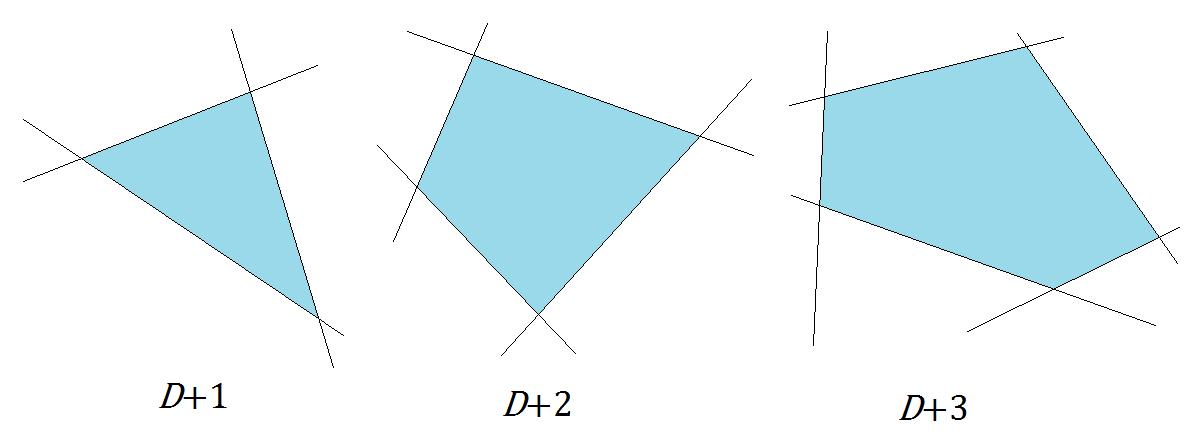 Have a nice day.